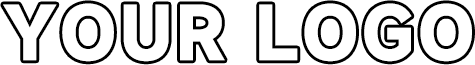 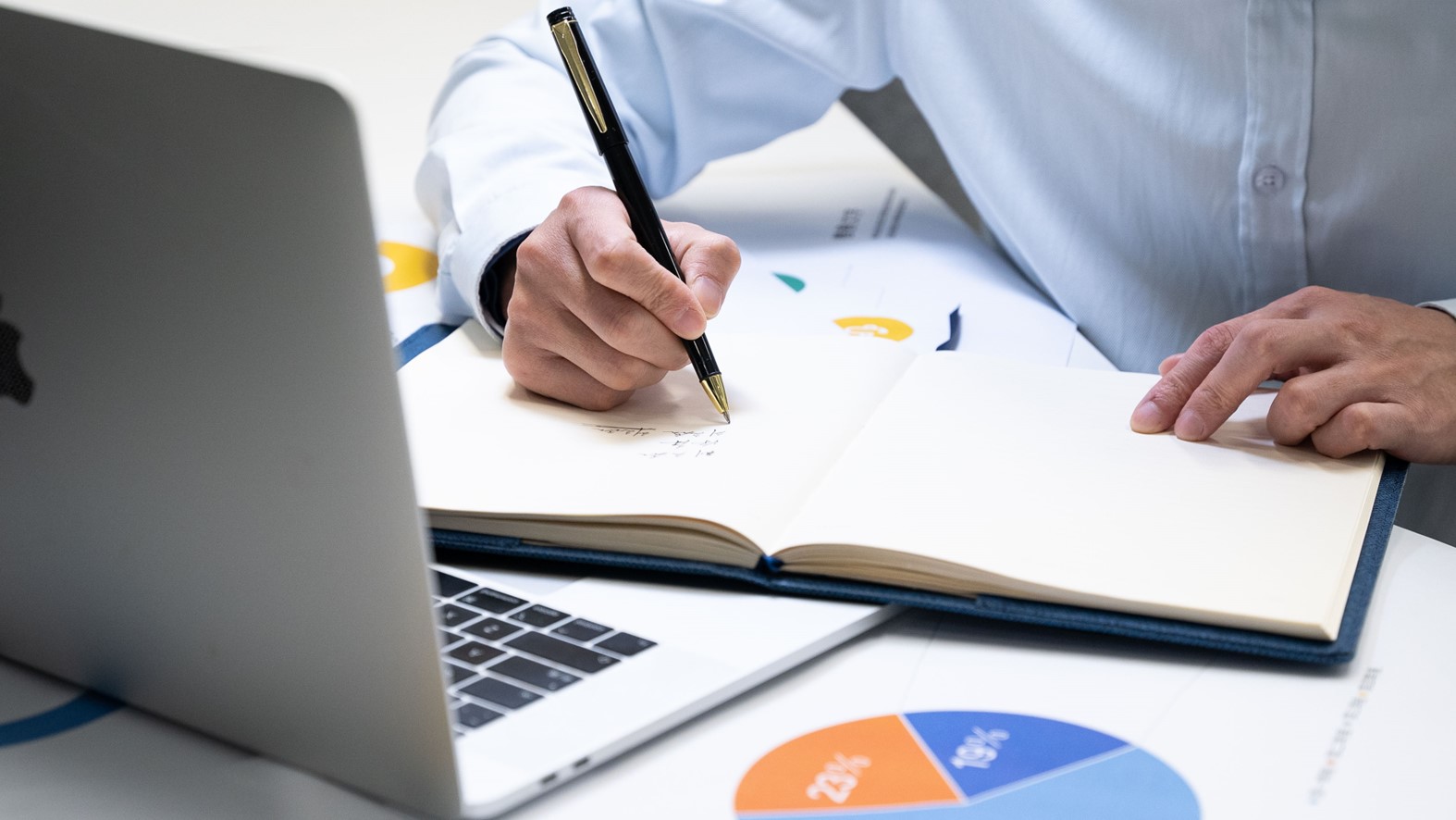 深海蓝简约
年终总结PPT模板
BUSINESS STYLE YEAR-END REVIEW
汇报人：XXX
汇报时间：XX年XX月
Lorem ipsum dolor sit amet, consectetuer adipiscing elit. Maecenas porttitor congue massa. Fusce posuere, magna sed pulvinar ultricies, purus lectus malesuada libero, sit amet commodo magna eros quis urna.
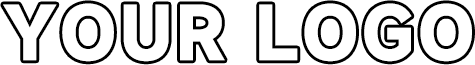 目录
CONTENTS
01
工作完成情况
工作不足之处
03
Completion of work
Deficiencies in the work
02
04
业绩成果展示
明年工作计划
Work results show
Work Plan for next year
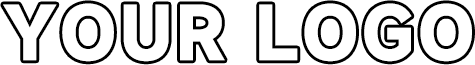 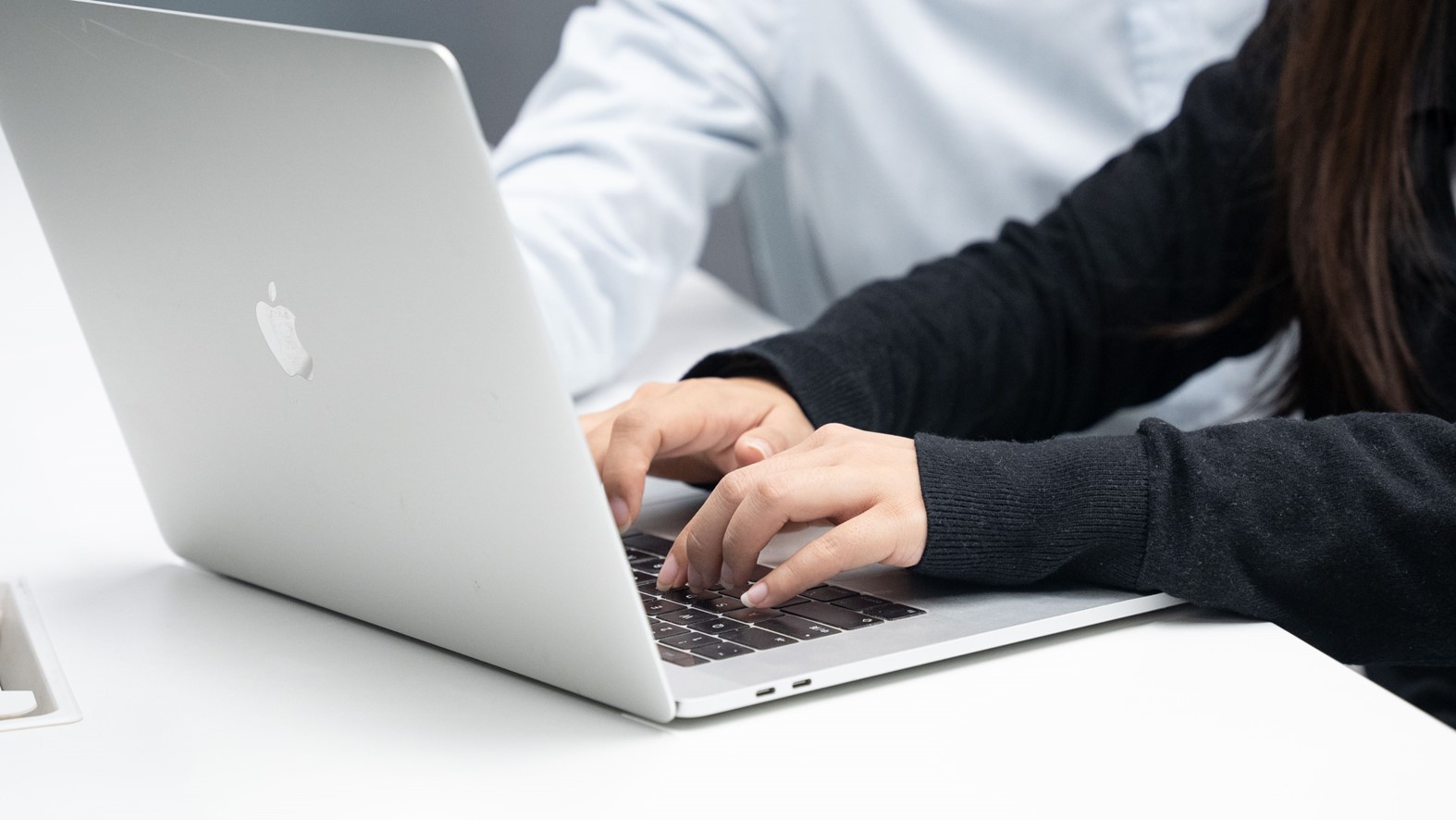 PART 01
工作完成情况
Completion of work
请添加小标题
请添加小标题
请添加小标题
× DESIGN ×
工作完成情况
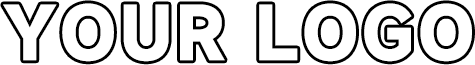 /Completion of work
请添加小标题
请添加小标题
单击此处输入你的正文，文字是您思想的提炼，为了最终演示发布的良好效果，请尽量言简意赅的阐述观点
单击此处输入你的正文，文字是您思想的提炼，为了最终演示发布的良好效果，请尽量言简意赅的阐述观点
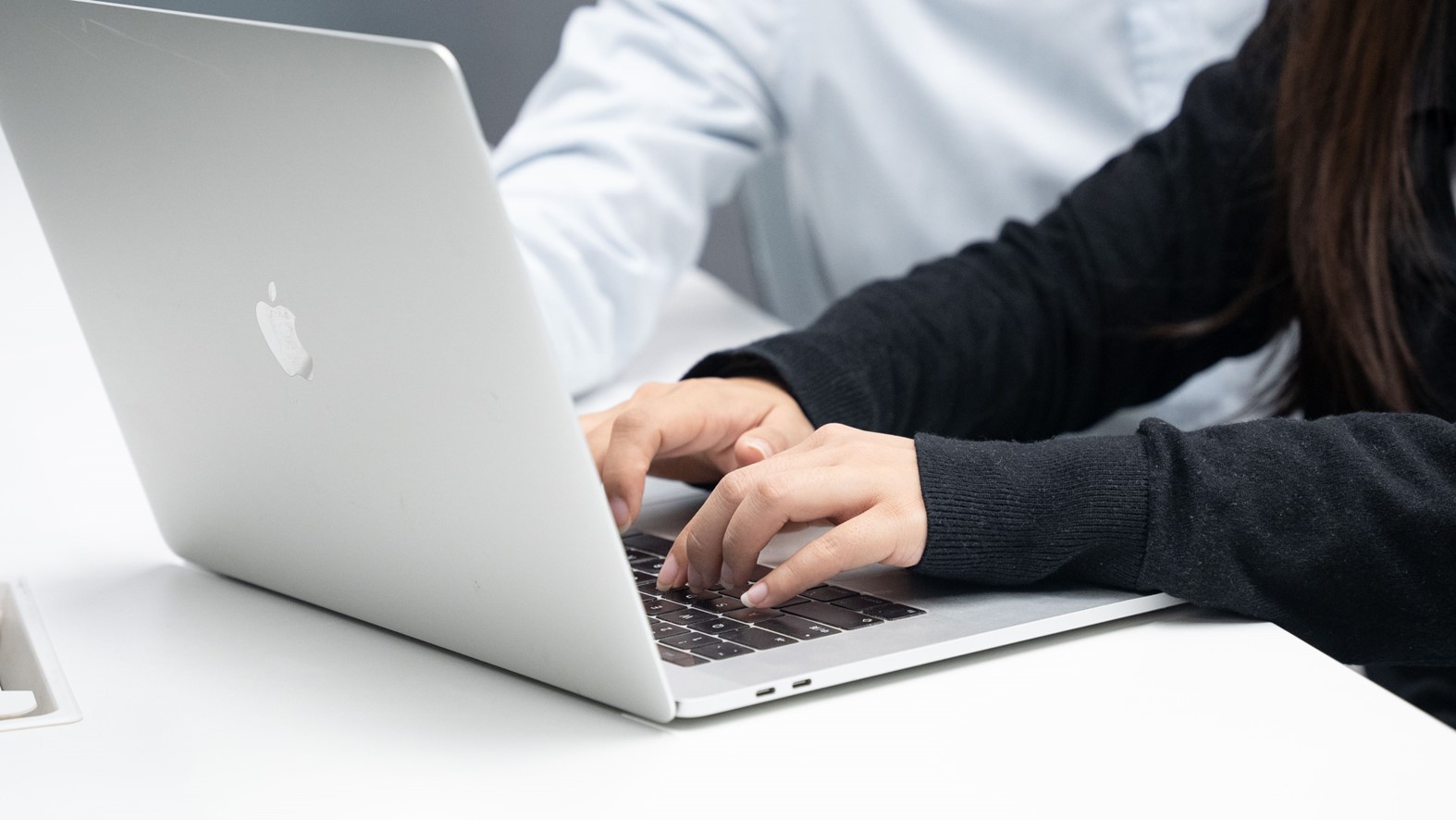 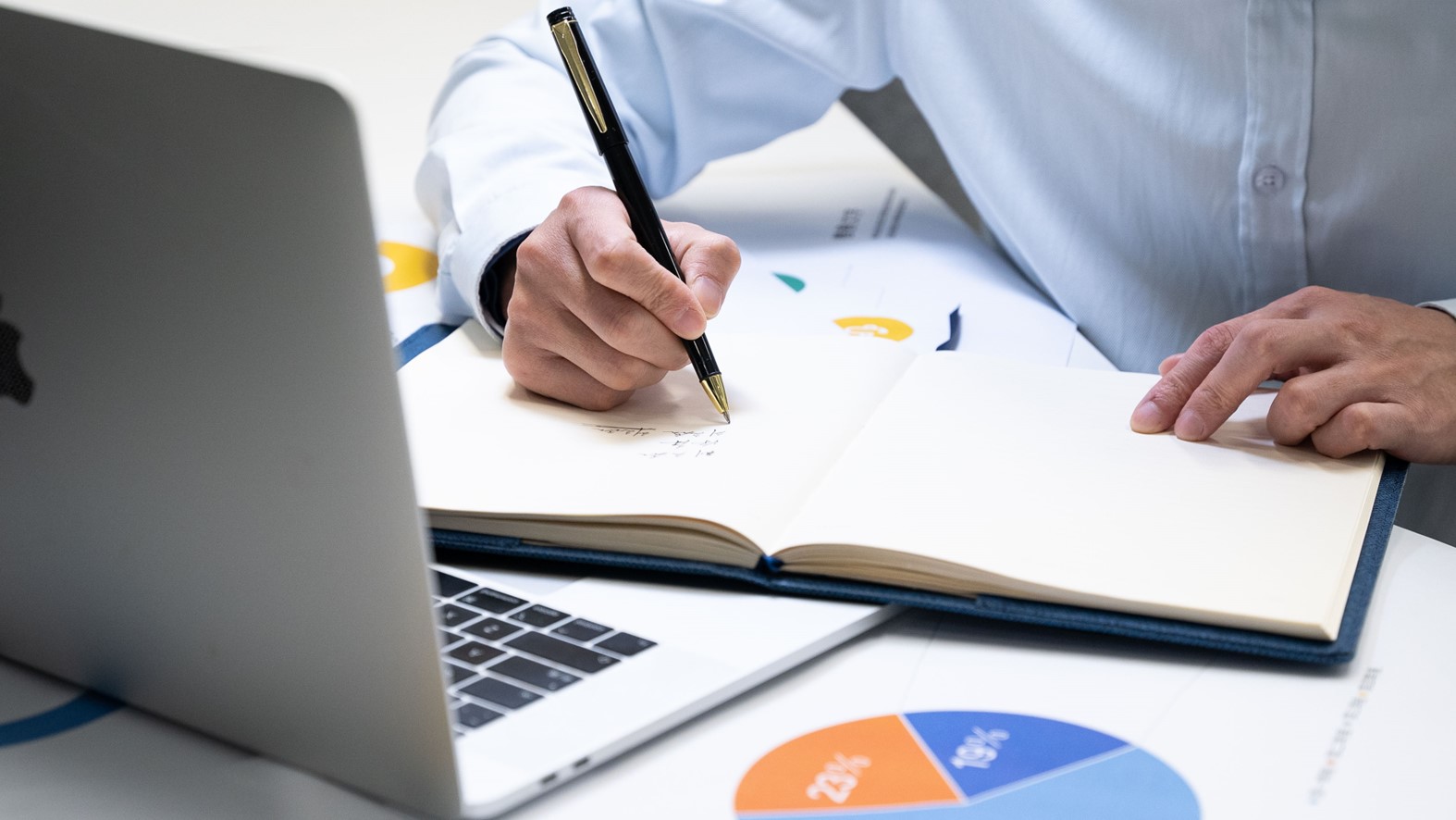 工作完成情况
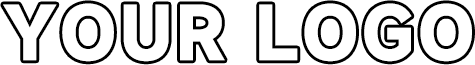 /Completion of work
关键词标题
关键词标题
关键词标题
单击此处输入你的正文，文字是您思想的提炼，为最终演示发布的良好效果
单击此处输入你的正文，文字是您思想的提炼，为最终演示发布的良好效果
单击此处输入你的正文，文字是您思想的提炼，为最终演示发布的良好效果
工作完成情况
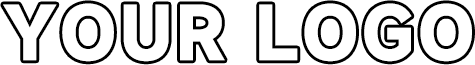 /Completion of work
请添加小标题
单击此处输入你的正文，文字是您思想的提炼，为了最终演示发布的良好效果，请尽量言简意赅的阐述观点。单击此处输入你的正文，文字是您思想的提炼，为了最终演示发布的良好效果，请尽量言简意赅的阐述观点。
请添加小标题
单击此处输入你的正文，文字是您思想的提炼，为了最终演示发布的良好效果，请尽量言简意赅的阐述观点
请添加小标题
请添加小标题
单击此处输入你的正文，文字是您思想的提炼，为了最终演示发布的良好效果，请尽量言简意赅的阐述观点
单击此处输入你的正文，文字是您思想的提炼，为了最终演示发布的良好效果，请尽量言简意赅的阐述观点
工作完成情况
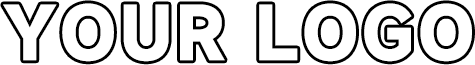 /Completion of work
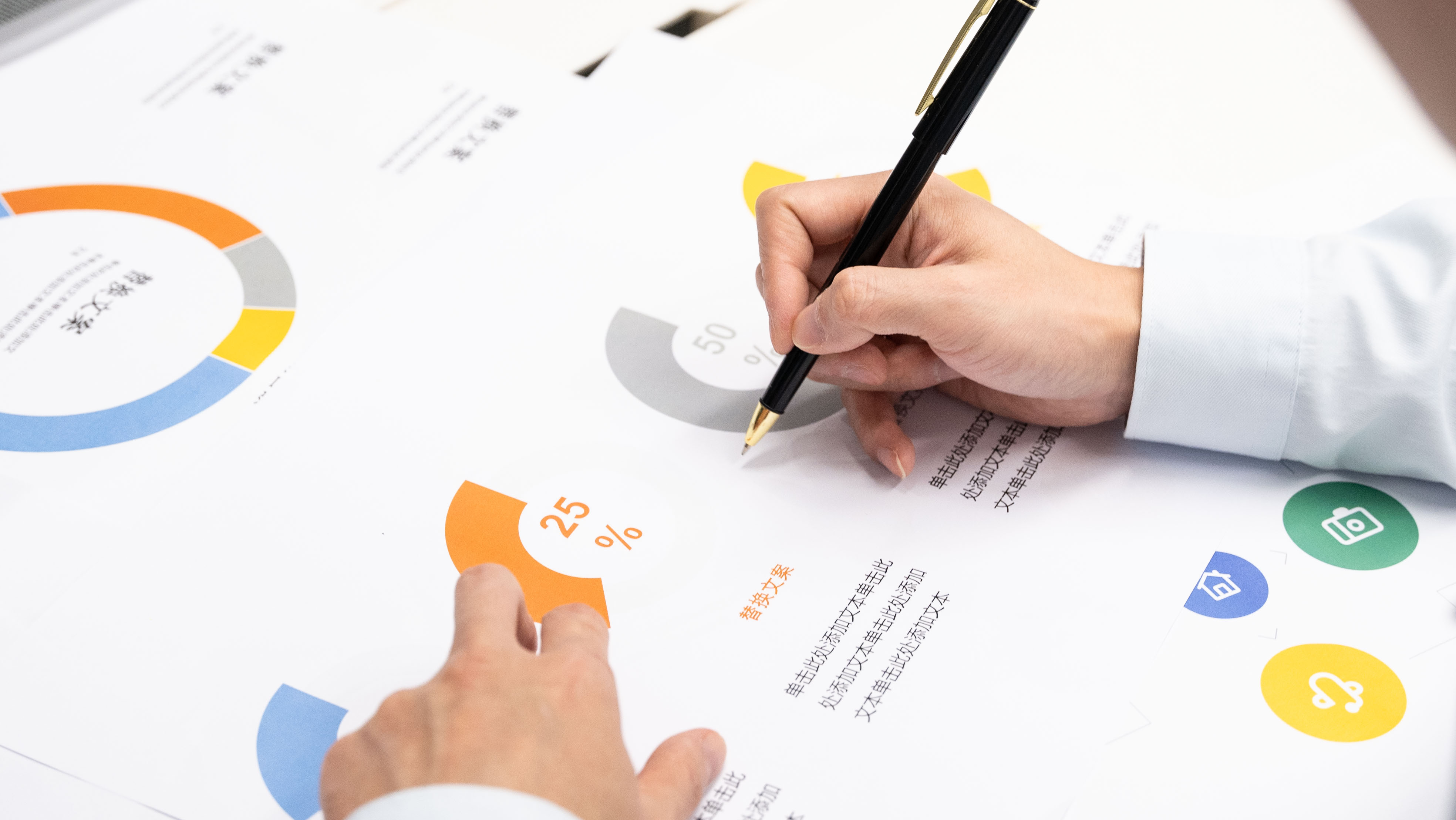 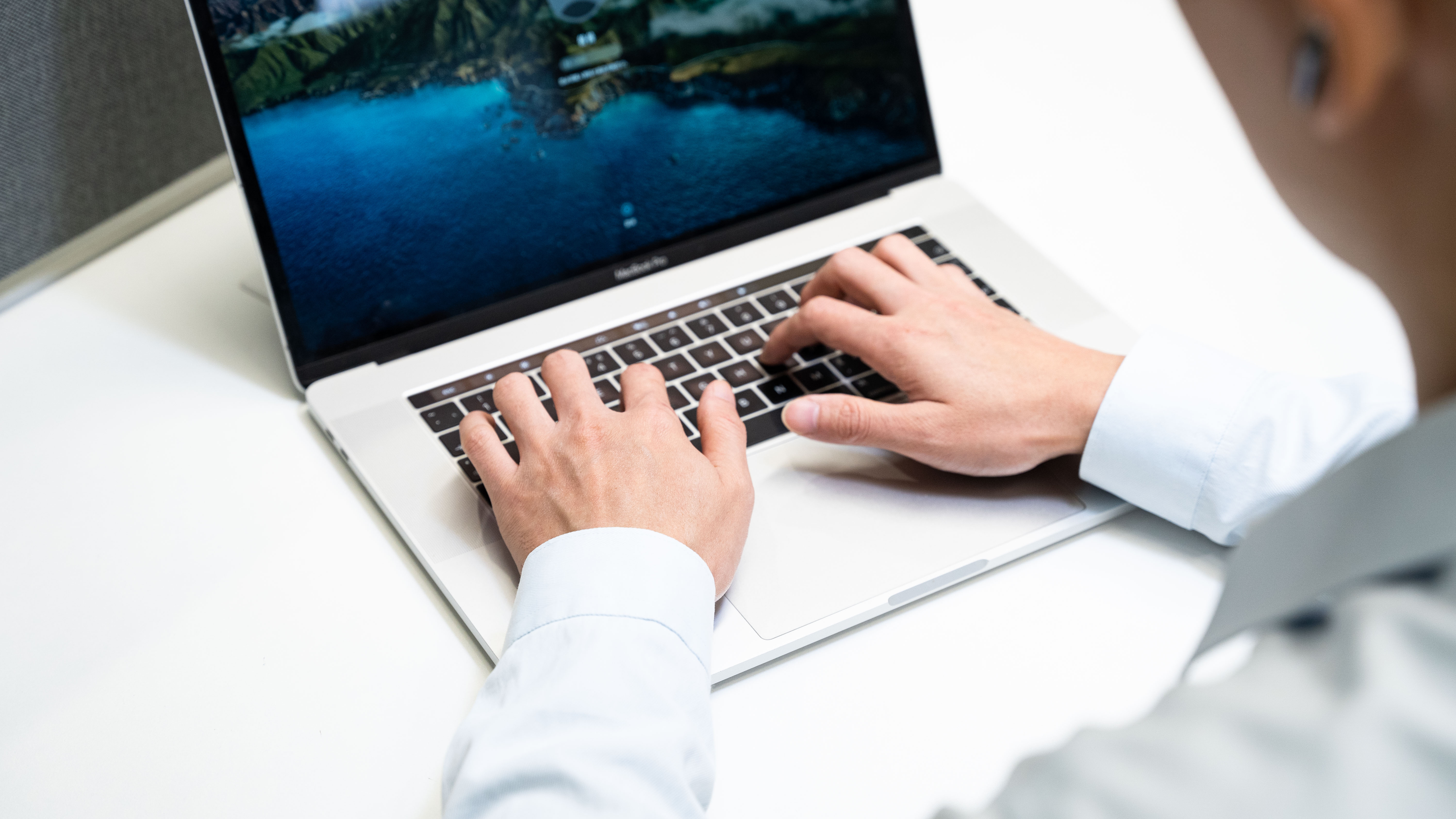 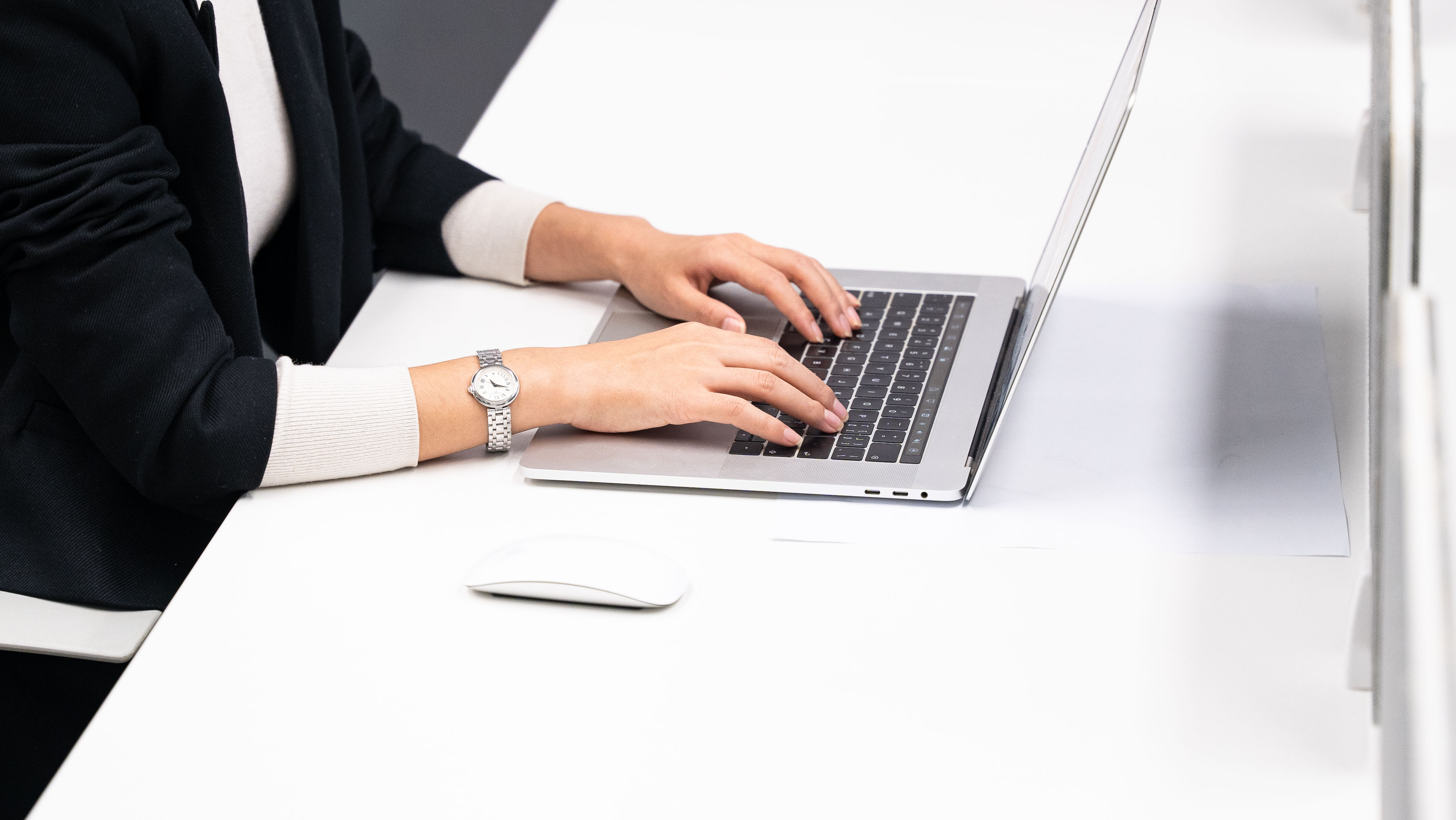 请添加小标题
请添加小标题
请添加小标题
单击此处输入你的正文，文字是您思想的提炼，为最终演示发布的良好效果
单击此处输入你的正文，文字是您思想的提炼，为最终演示发布的良好效果
单击此处输入你的正文，文字是您思想的提炼，为最终演示发布的良好效果
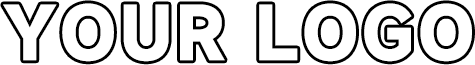 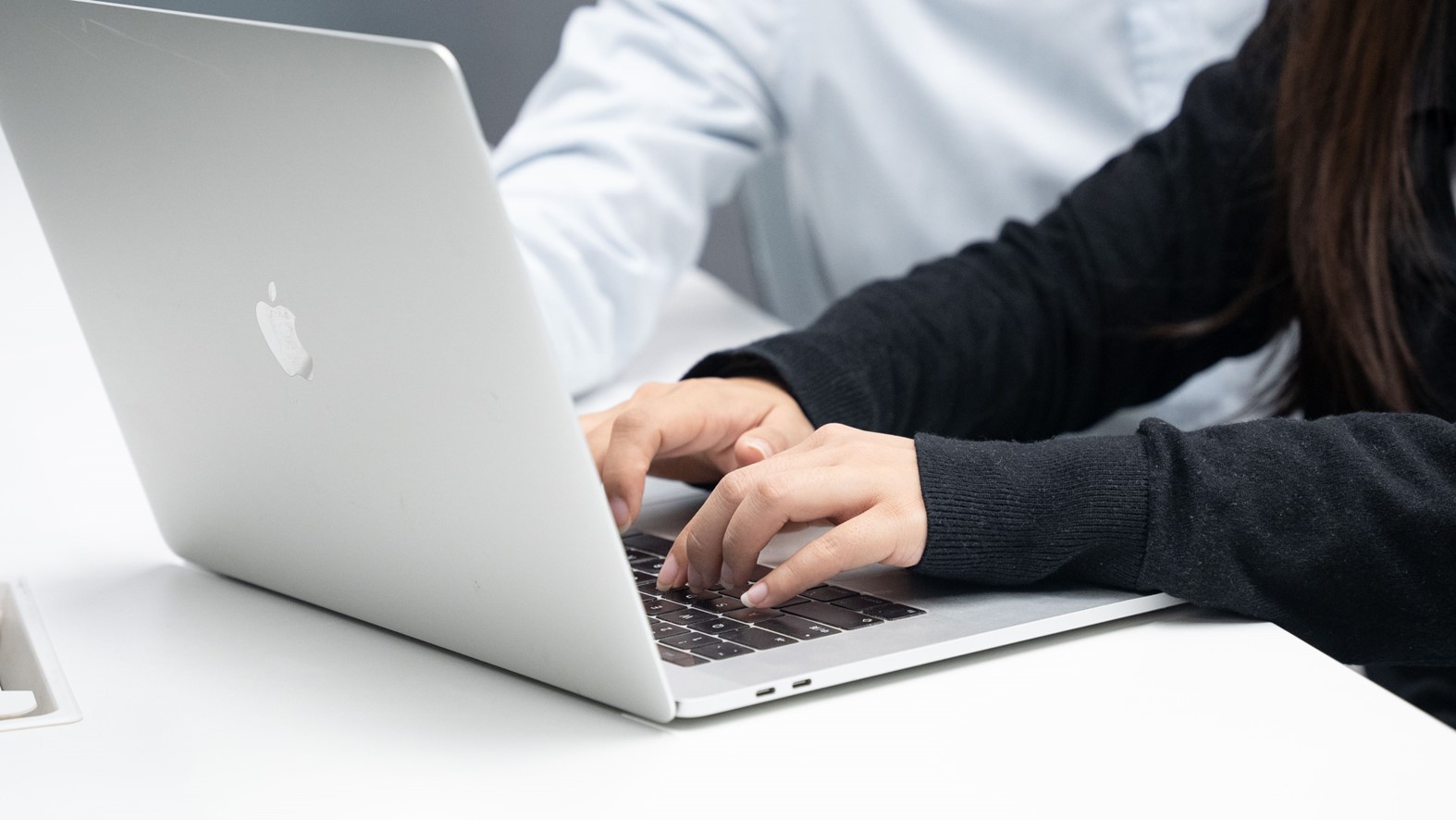 PART 02
业绩成果展示
Work results show
请添加小标题
请添加小标题
请添加小标题
× DESIGN ×
业绩成果展示
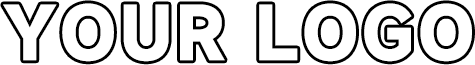 /Work results show
请添加小标题
请添加小标题
请输入小标题
单击此处输入你的正文，文字是您思想的提炼，为了最终演示发布的良好效果，请尽量言简意赅的阐述观点
单击此处输入你的正文，文字是您思想的提炼，为了最终演示发布的良好效果，请尽量言简意赅的阐述观点
单击此处输入你的正文，文字是您思想的提炼，为了最终演示发布的良好效果，请尽量言简意赅的阐述观点
业绩成果展示
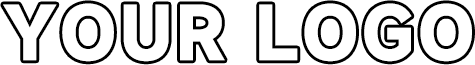 /Work results show
请添加标题
在这里输入你的正文，阐述与关键词标题相关的具体内容，若字数太多酌情先删减文案，再缩小字号。
关键
数字
关键
数字
关键
数字
关键
数字
58%
25%
在这里输入你的正文
在这里输入你的正文
业绩成果展示
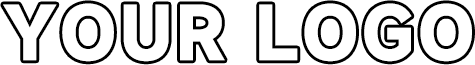 /Work results show
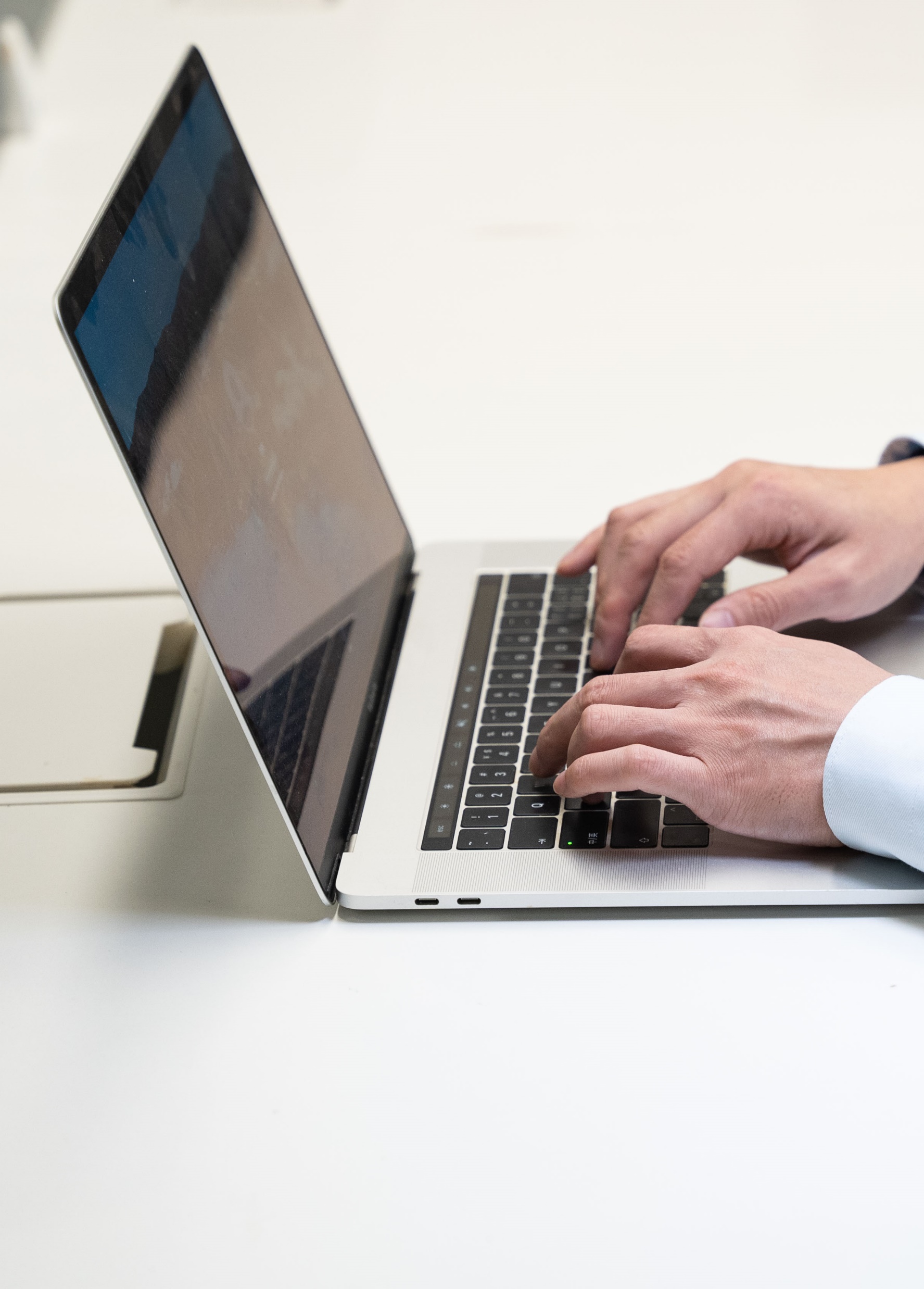 请添加小标题
01
单击此处输入你的正文，文字是您思想的提炼，为了最终演示发布的良好效果，请尽量言简意赅的阐述观点
请添加小标题
02
单击此处输入你的正文，文字是您思想的提炼，为了最终演示发布的良好效果，请尽量言简意赅的阐述观点
请添加小标题
03
单击此处输入你的正文，文字是您思想的提炼，为了最终演示发布的良好效果，请尽量言简意赅的阐述观点
业绩成果展示
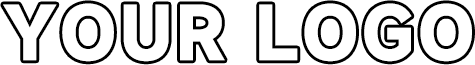 /Work results show
请添加小标题
请添加小标题
请添加小标题
请添加小标题
单击此处输入正文，文字是您思想的提炼，为了最终演示发布的良好效果，请尽量言简意赅阐述观点
单击此处输入正文，文字是您思想的提炼，为了最终演示发布的良好效果，请尽量言简意赅阐述观点
单击此处输入正文，文字是您思想的提炼，为了最终演示发布的良好效果，请尽量言简意赅阐述观点
单击此处输入正文，文字是您思想的提炼，为了最终演示发布的良好效果，请尽量言简意赅阐述观点
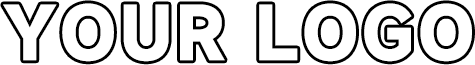 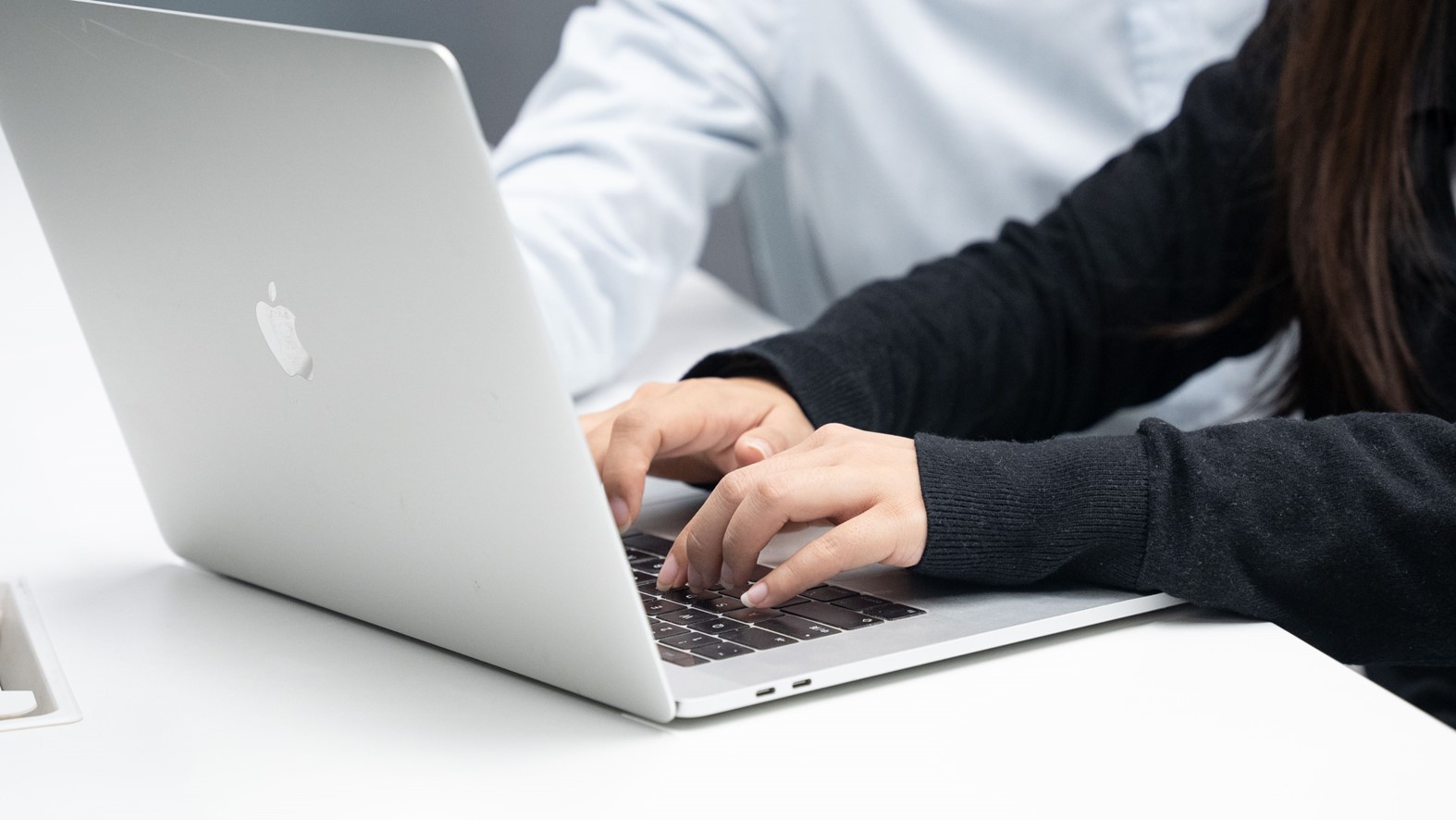 PART 03
工作不足之处
Deficiencies in the work
请添加小标题
请添加小标题
请添加小标题
× DESIGN ×
工作不足之处
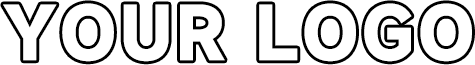 /Deficiencies in the work
请添加标题
请添加标题
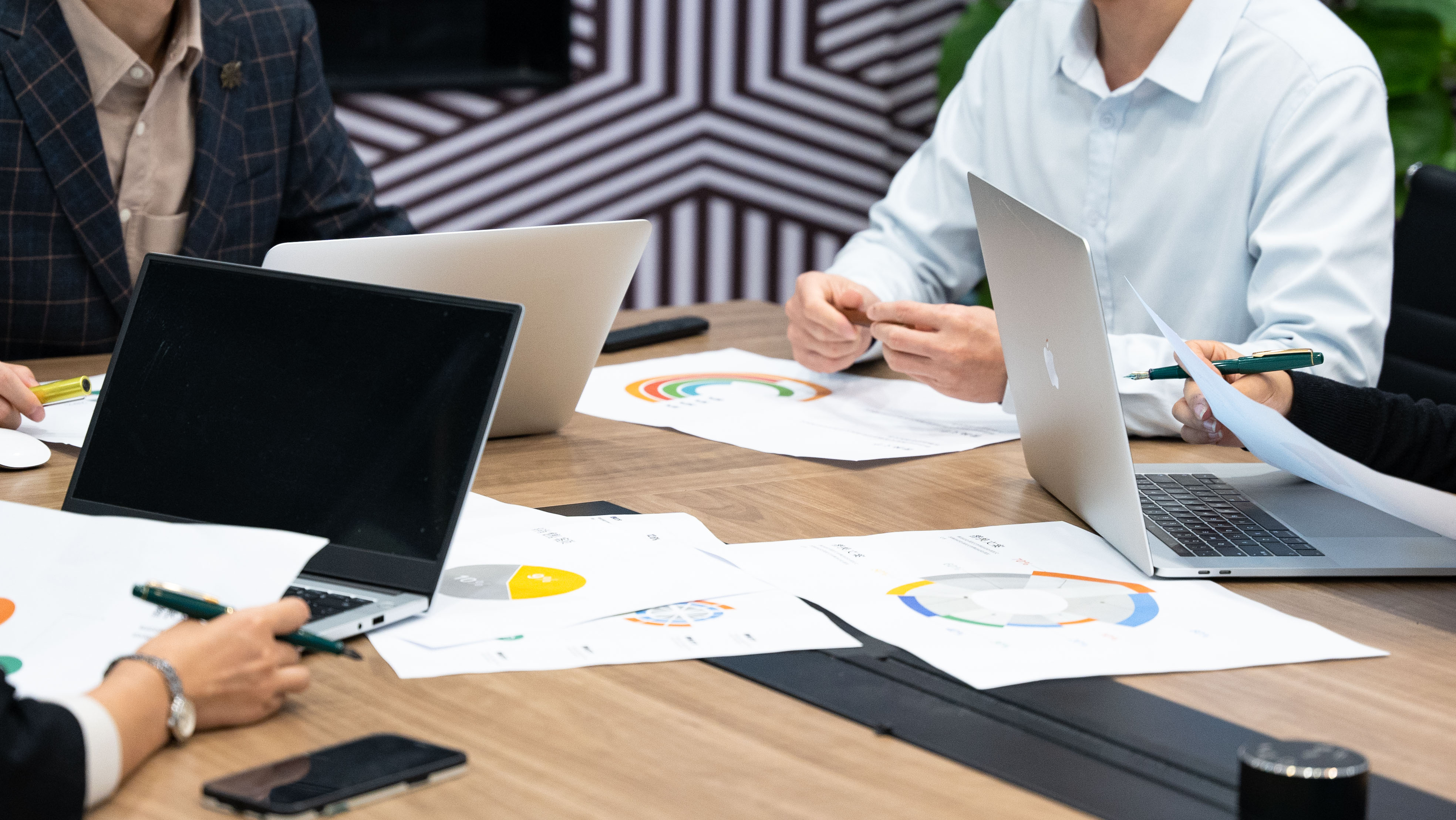 单击此处输入你的正文，文字是您思想的提炼，请尽量言简意赅
单击此处输入你的正文，文字是您思想的提炼，请尽量言简意赅
TEXT
TEXT
请添加小标题
请添加小标题
工作不足之处
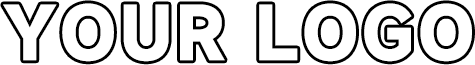 /Deficiencies in the work
请添加小标题
请添加小标题
请添加小标题
536
8654
12352
在这里输入图表的相关结论
在这里输入图表的相关结论
工作不足之处
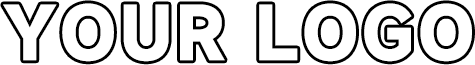 /Deficiencies in the work
请添加小标题
请添加小标题
请添加小标题
请添加小标题
单击此处输入你的正文，请尽量言简意赅的阐述观点。
单击此处输入你的正文，请尽量言简意赅的阐述观点。
单击此处输入你的正文，请尽量言简意赅的阐述观点。
单击此处输入你的正文，请尽量言简意赅的阐述观点。
工作不足之处
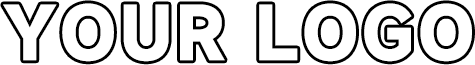 /Deficiencies in the work
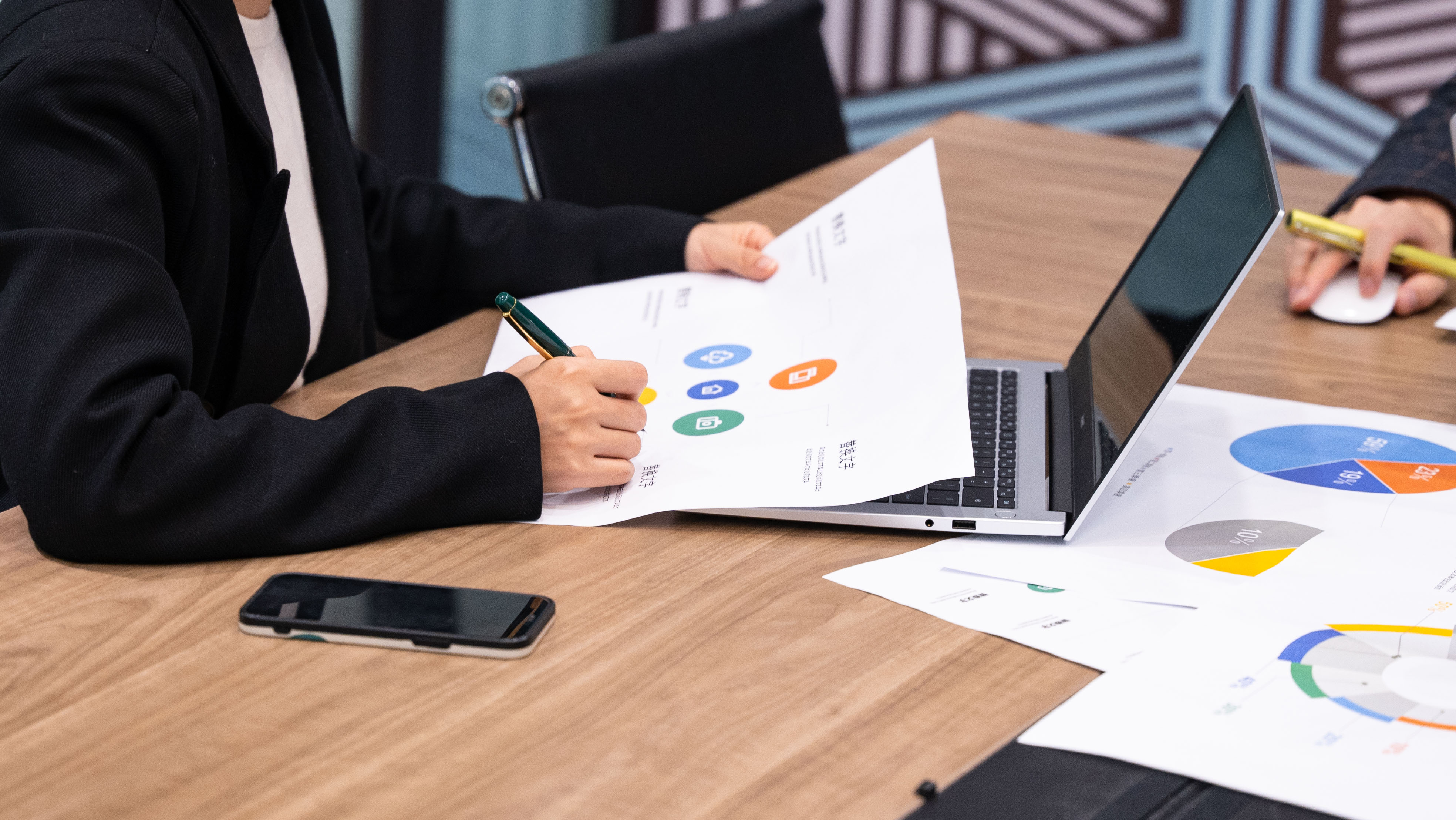 关键词标题
单击此处输入你的正文，文字是您思想的提炼，为了最终演示发布的良好效果，请尽量言简意赅的阐述观点。
单击此处输入你的正文，文字是您思想的提炼，为了最终演示发布的良好效果，请尽量言简意赅的阐述观点。
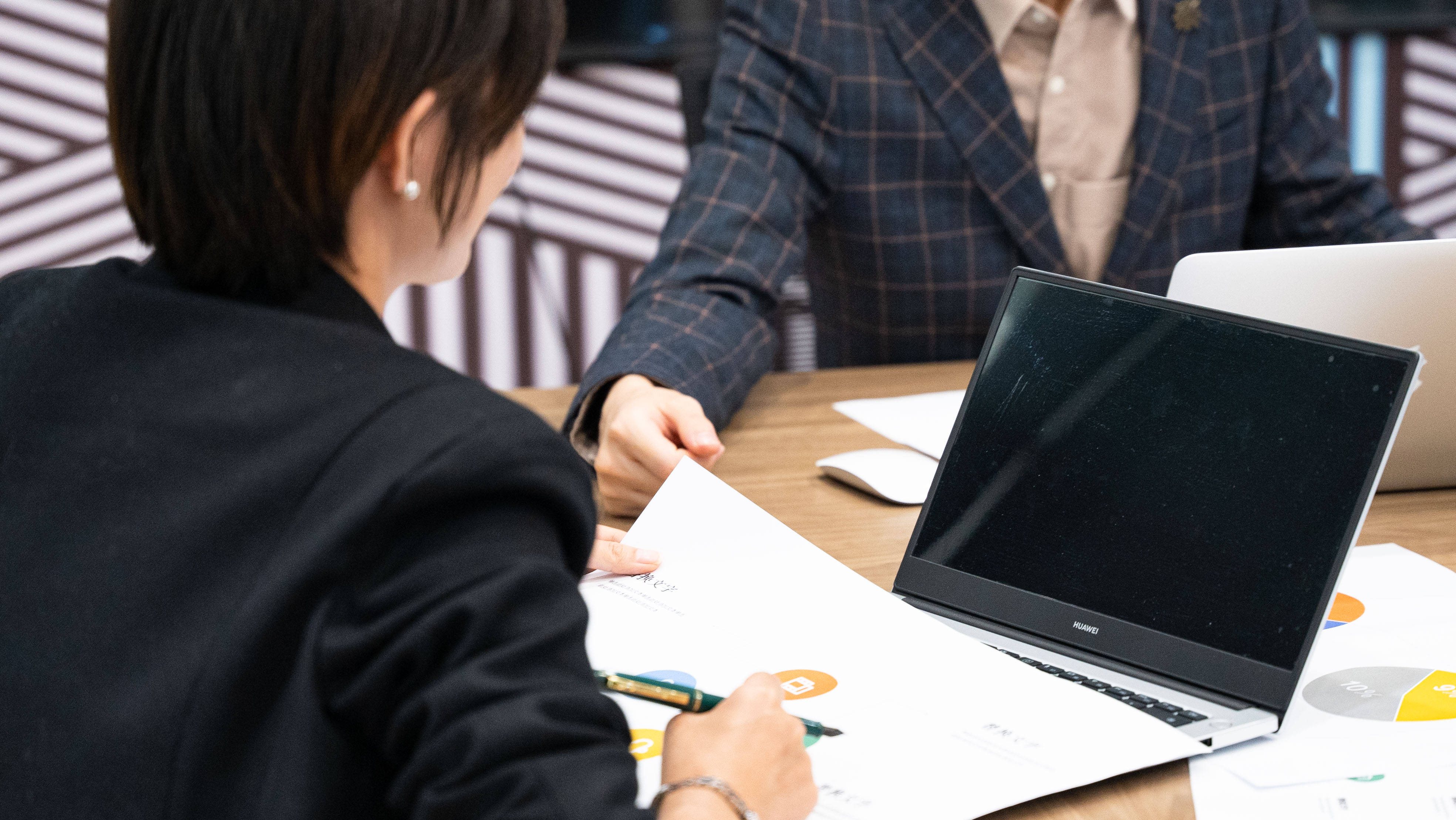 关键词标题
单击此处输入你的正文，文字是您思想的提炼，为了最终演示发布的良好效果，请尽量言简意赅的阐述观点
单击此处输入你的正文，文字是您思想的提炼，为了最终演示发布的良好效果，请尽量言简意赅的阐述观点
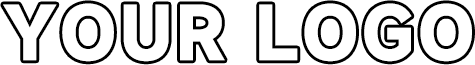 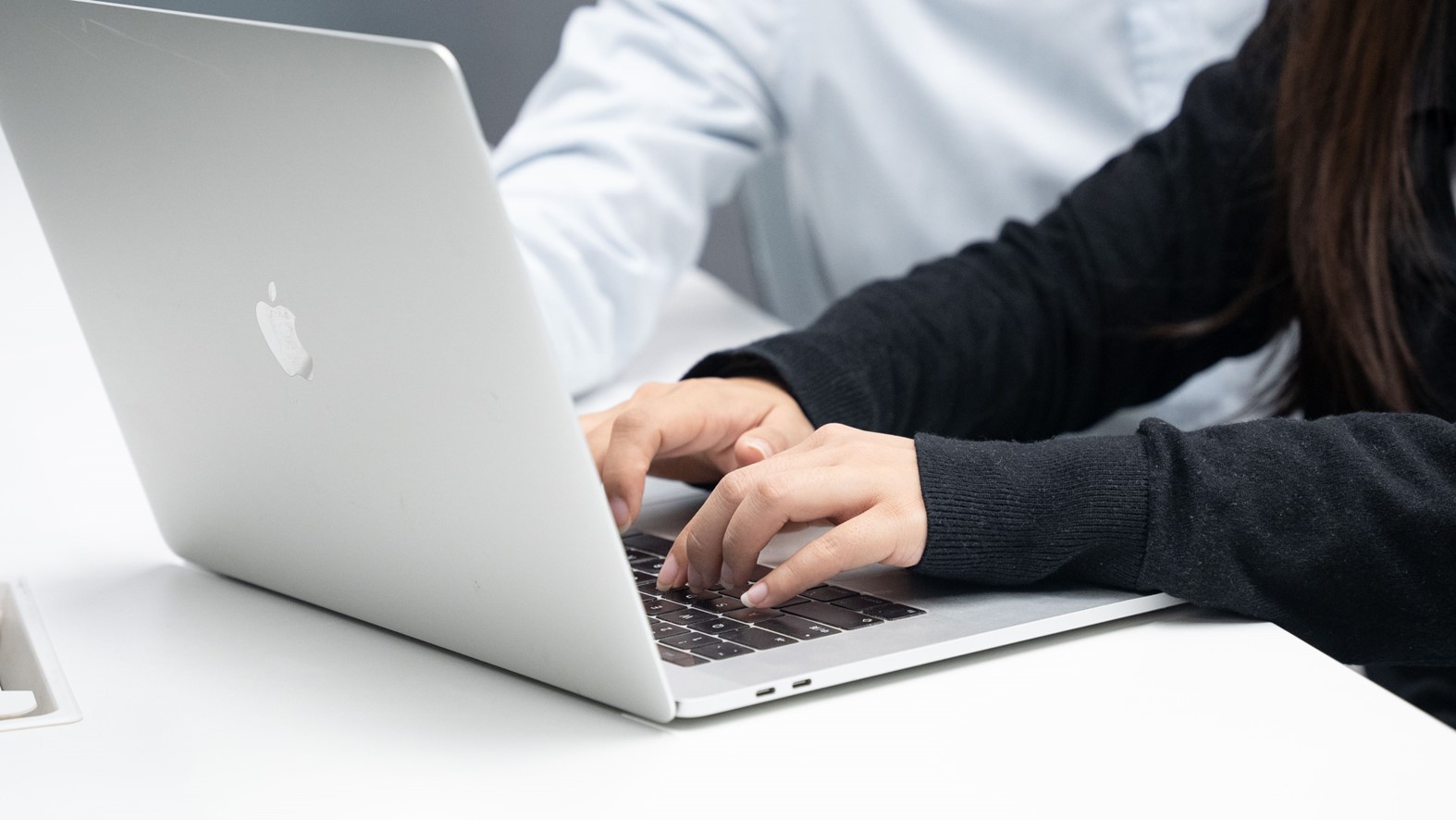 PART 04
明年工作计划
Work Plan for next year
请添加小标题
请添加小标题
请添加小标题
× DESIGN ×
明年工作计划
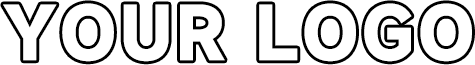 /Work Plan for next year
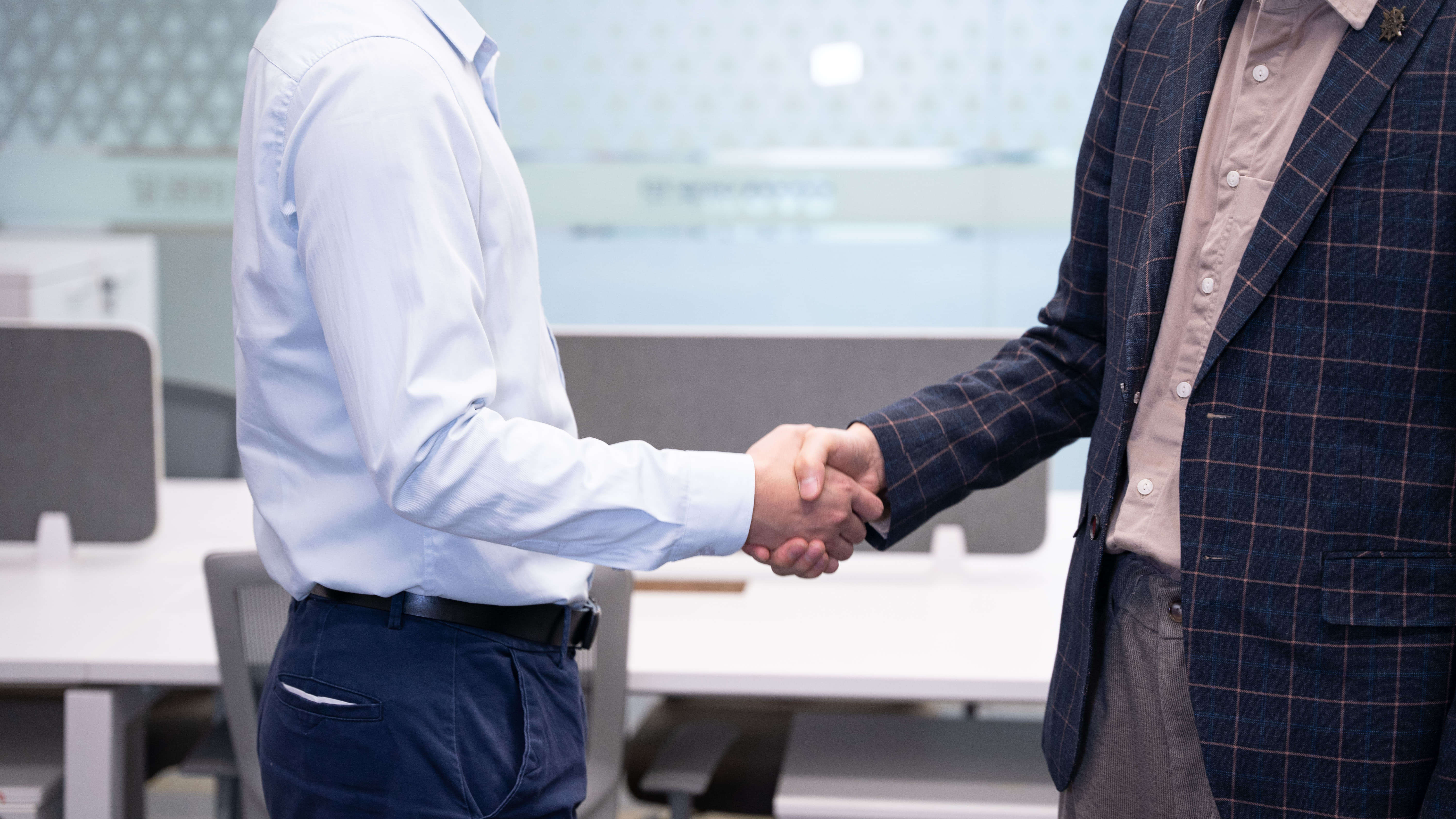 添加标题
单击此处输入你的正文
添加标题
单击此处输入你的正文
单击此处输入你的正文，文字是您思想的提炼，为了最终演示发布的良好效果，请尽量言简意赅的阐述观点
添加标题
单击此处输入你的正文
明年工作计划
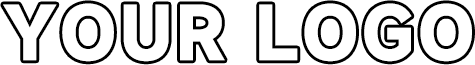 /Work Plan for next year
请添加小标题
单击此处输入你的正文，文字是您思想的提炼，为了最终演示发布的良好效果，请尽量言简意赅的阐述观点
请添加小标题
请添加小标题
请添加小标题
请添加小标题
单击此处输入你的正文，文字是您思想的提炼，为了最终演示发布的良好效果，请尽量言简意赅的阐述观点
单击此处输入你的正文，文字是您思想的提炼，为了最终演示发布的良好效果，请尽量言简意赅的阐述观点
单击此处输入你的正文，文字是您思想的提炼，为了最终演示发布的良好效果，请尽量言简意赅的阐述观点
单击此处输入你的正文，文字是您思想的提炼，为了最终演示发布的良好效果，请尽量言简意赅的阐述观点
明年工作计划
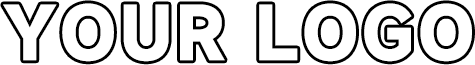 /Work Plan for next year
请添加小标题
单击此处输入你的正文，文字是您思想的提炼，为了最终演示发布的良好效果，请尽量言简意赅的阐述观点，单击此处输入你的正文，文字是您思想的提炼，请尽量言简意赅的阐述观点
请添加小标题
单击此处输入你的正文，文字是您思想的提炼请尽量言简意赅的阐述观点
请添加小标题
请添加小标题
请单击此处输入你的正文，文字是您思想的提炼,请尽量言简意赅
请单击此处输入你的正文，文字是您思想的提炼,请尽量言简意赅
请添加小标题
单击此处输入你的正文，文字是您思想的提炼请尽量言简意赅的阐述观点
明年工作计划
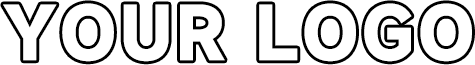 /Work Plan for next year
添加标题
在此处添加小段文本内容的注释
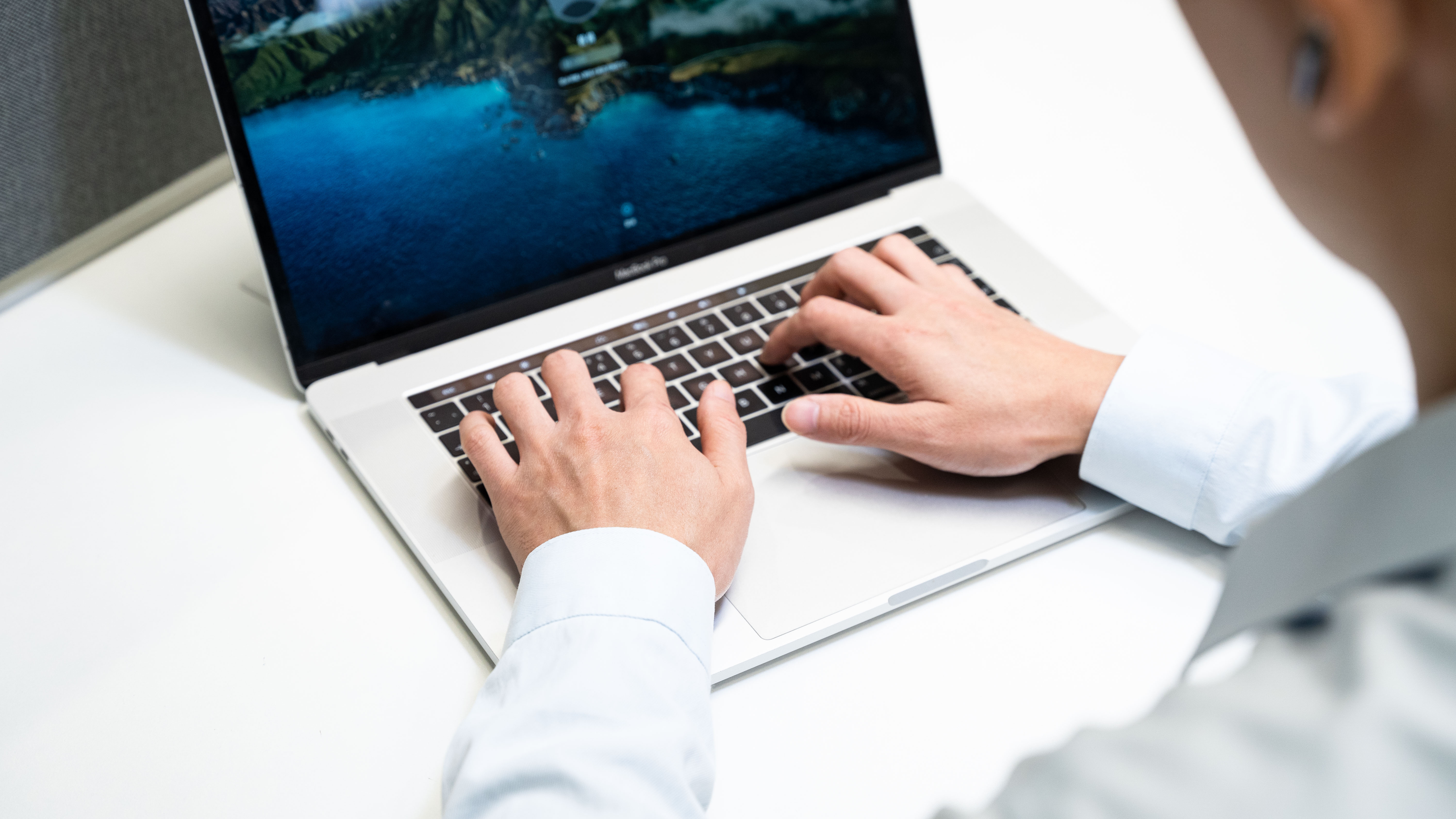 单击此处输入你的正文，文字是您思想的提炼，请尽量言简意赅的阐述观点单击此处输入你的正文 文字是您思想的提炼，请尽量言简意赅的阐述观点
单击此处输入你的正文，文字是您思想的提炼，请尽量言简意赅的阐述观点单击此处输入你的正文，文字是您思想的提炼请尽量言简意赅的阐述观点
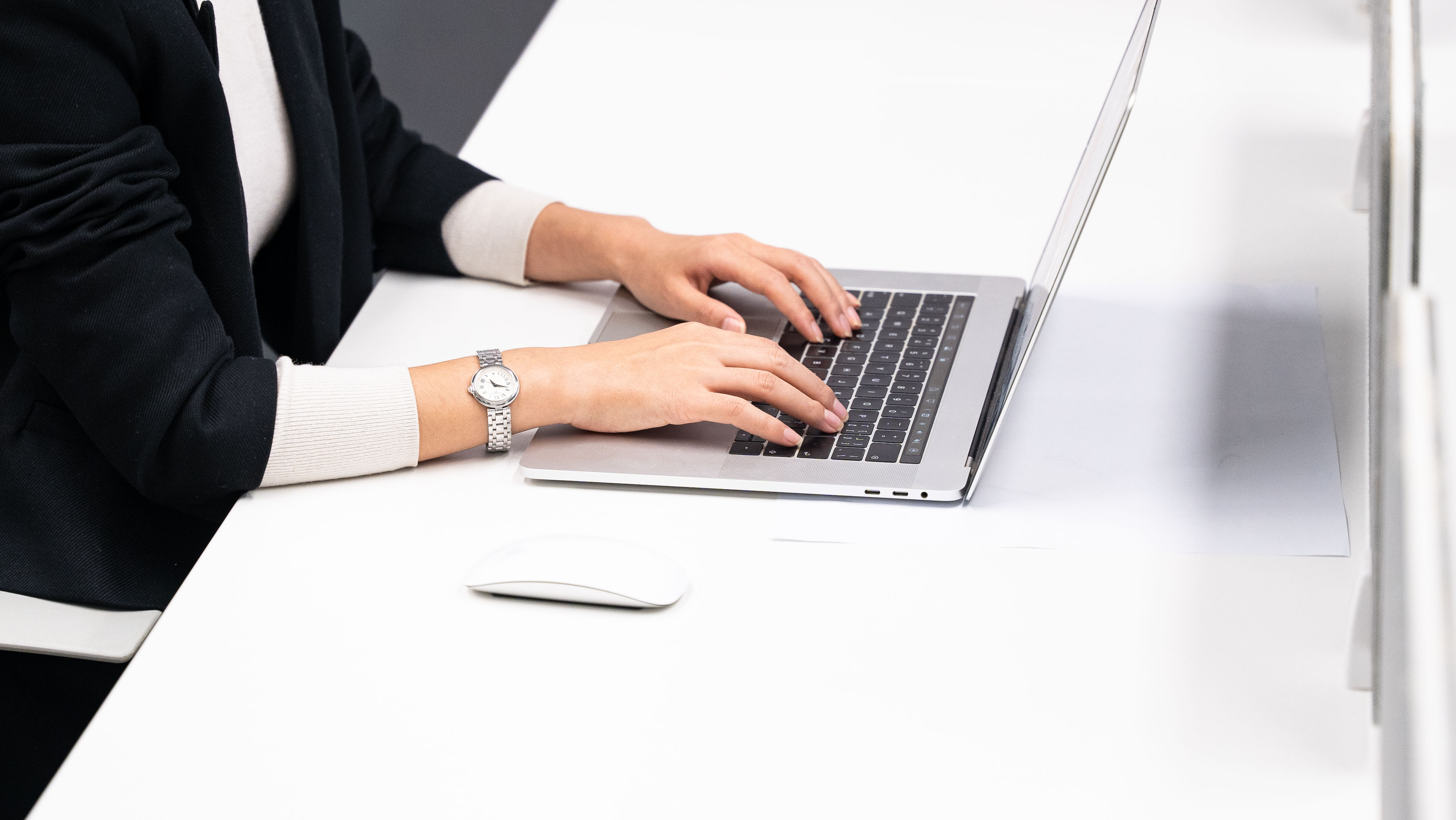 单击此处输入你的正文，文字是您思想的提炼，请尽量言简意赅的阐述观点单击此处输入你的正文 文字是您思想的提炼，请尽量言简意赅的阐述观点
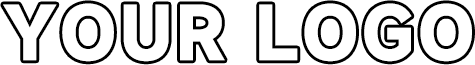 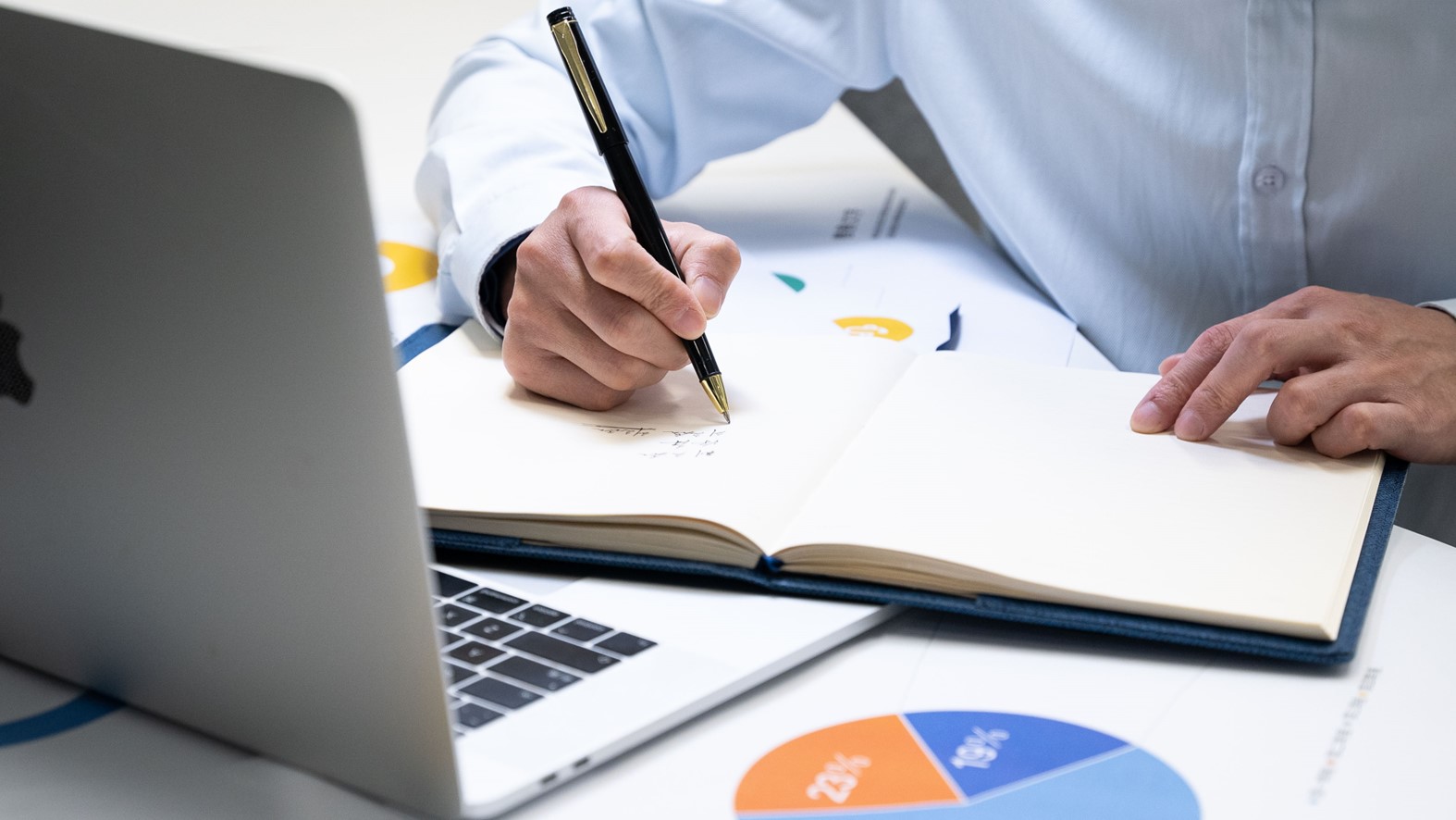 深海蓝简约
感谢您的观看
BUSINESS STYLE YEAR-END REVIEW
汇报人：XXX
汇报时间：XX年XX月
Lorem ipsum dolor sit amet, consectetuer adipiscing elit. Maecenas porttitor congue massa. Fusce posuere, magna sed pulvinar ultricies, purus lectus malesuada libero, sit amet commodo magna eros quis urna.